Муниципальное казенное  дошкольное образовательное  учреждение
 детский сад «Солнышко» с. Ключи-Булак






Развитие коммуникативных способностей 
у детей дошкольного возраста средствами театрализованной деятельности
                                                                                                           

 



 Подготовила:
      Маркова Т. Ю
Умение общаться - это важнейшее условие успешного социального, интеллектуального развития ребенка, освоение детских видов деятельности, развития творчества.
 В дошкольном возрасте  ведущим видом деятельности является игра. Следовательно, именно по средствам игры наиболее удобно и эффективно формировать коммуникативные способности дошкольников.
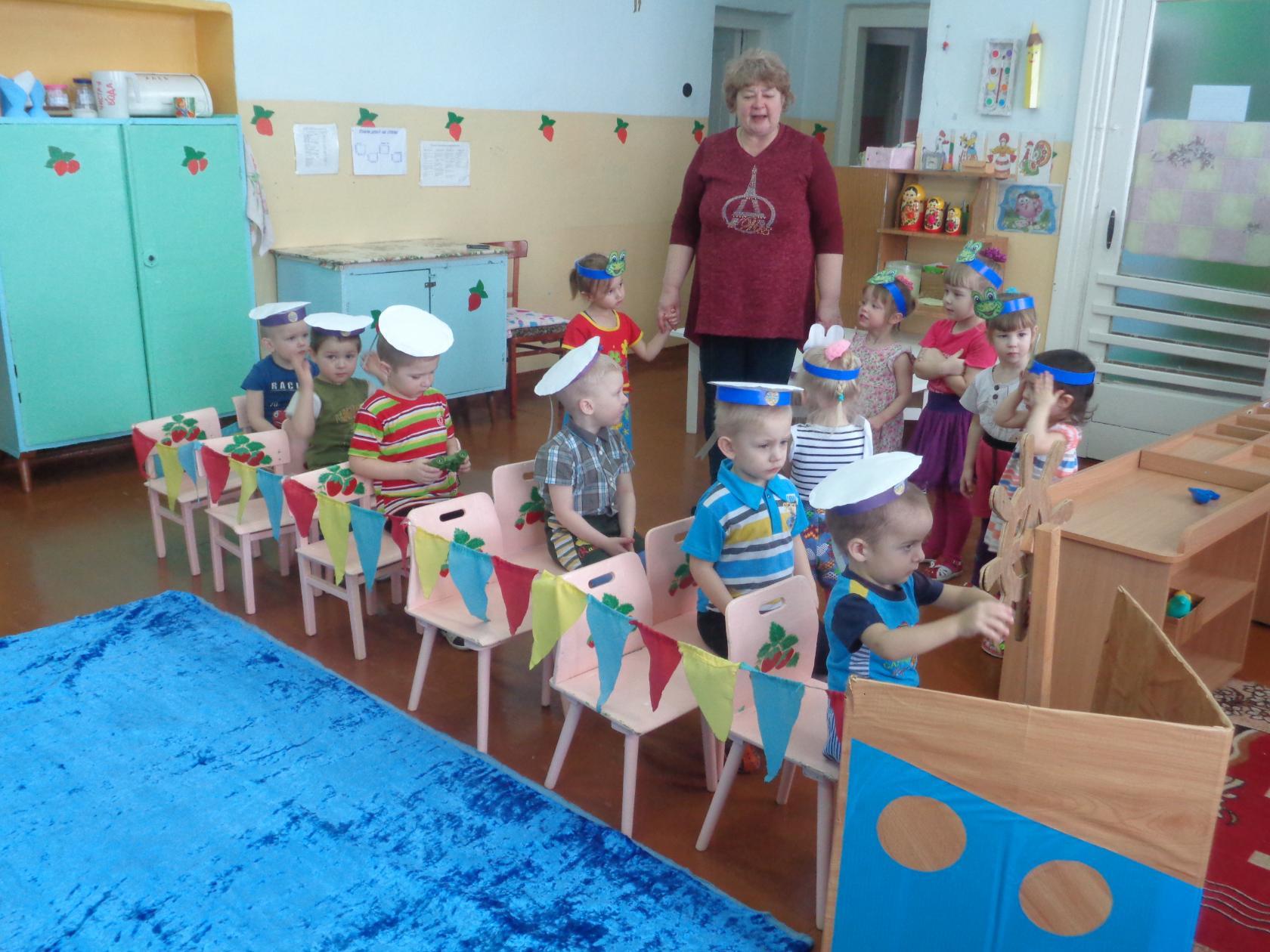 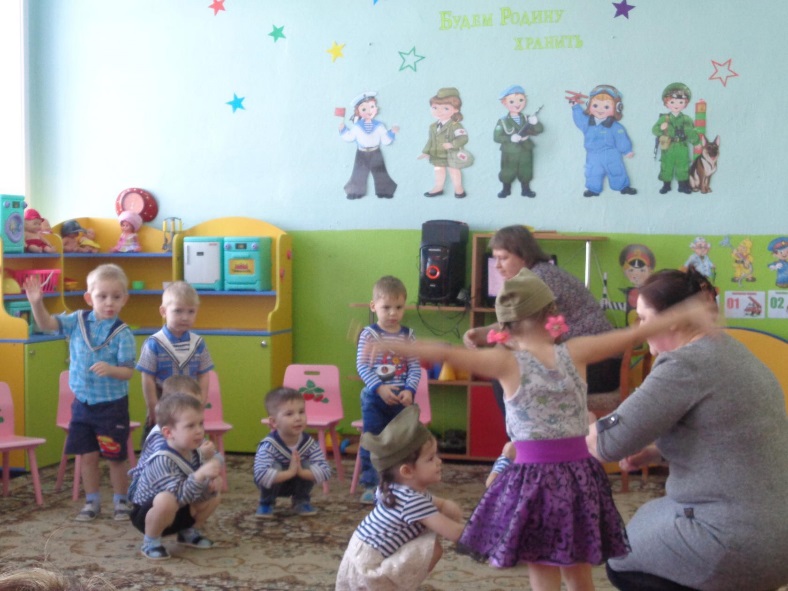 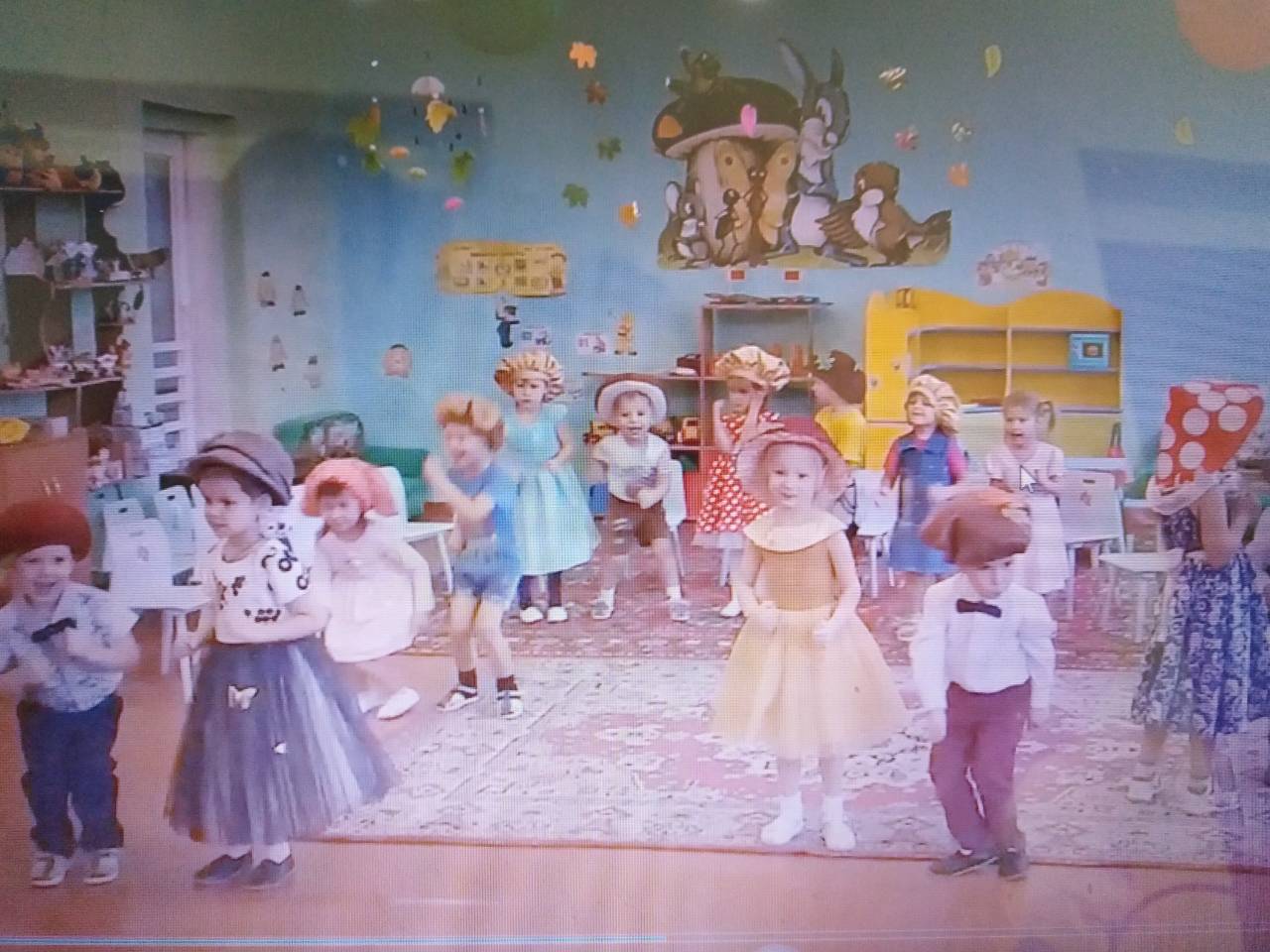 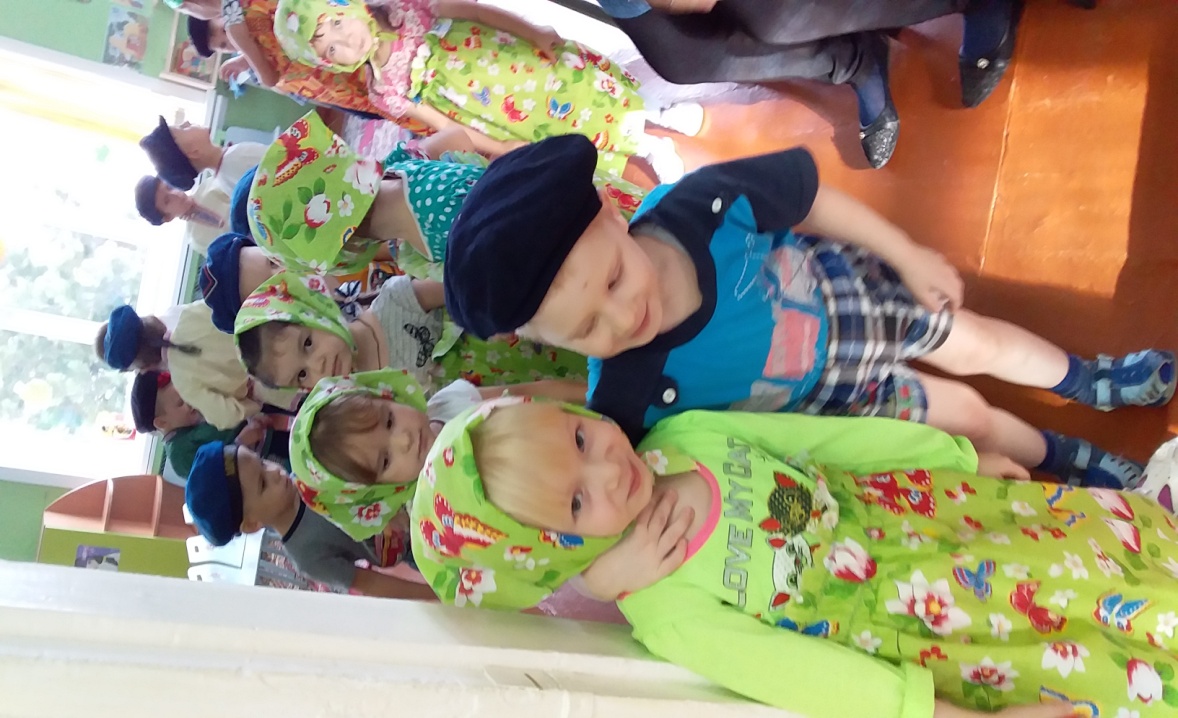 Игры театрализованной направленности несут большие воспитательные возможности. Участвуя в игре, дети  знакомятся с многообразием окружающего мира через краски, образы, звуки. Данные игры и умело поставленные вопросы заставляют детей думать, анализировать, делать выводы.
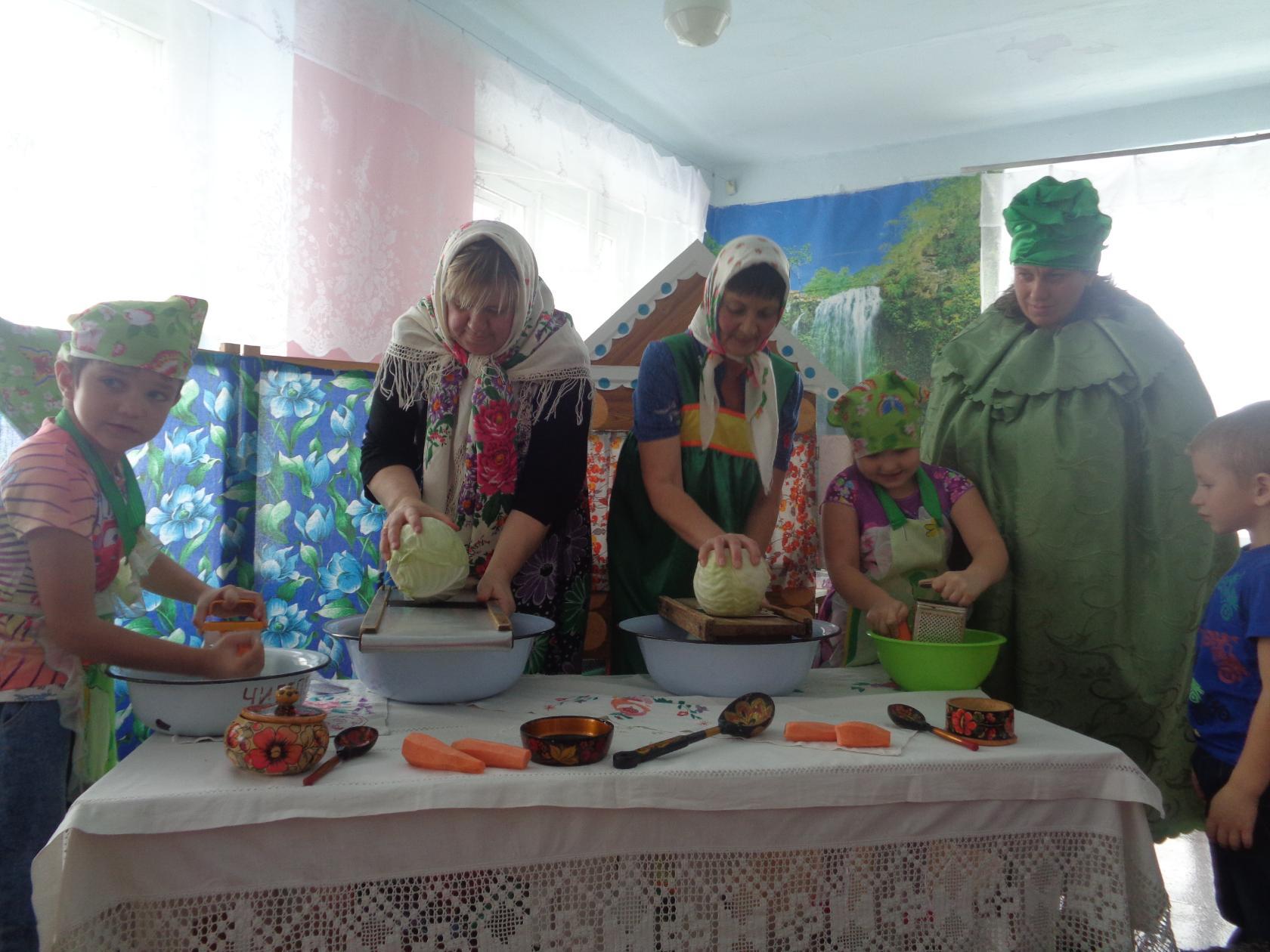 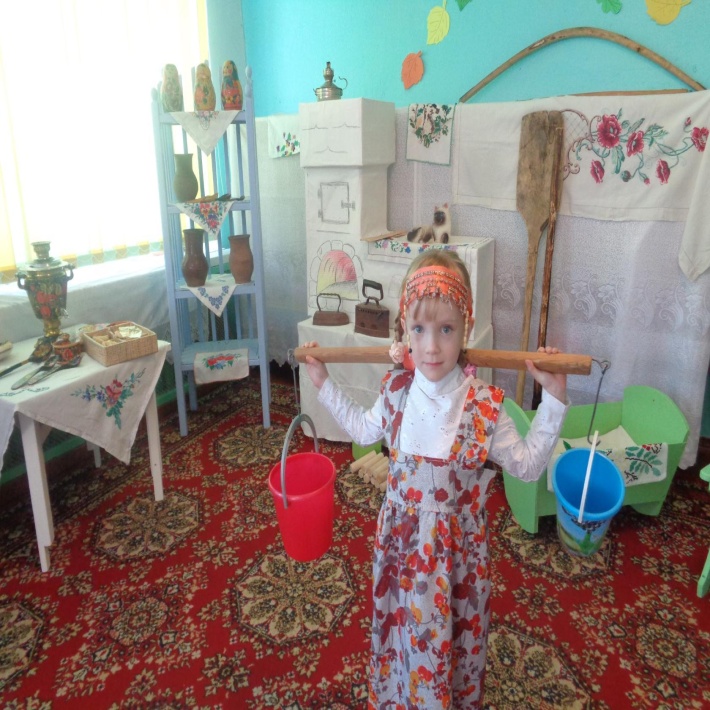 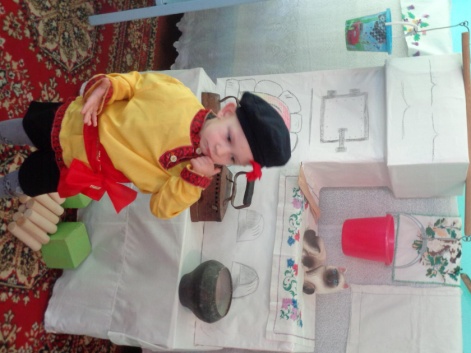 Особую значимость в данной сфере приобретают театрализованные игры. 
Театрализованная игра была и остается эффективным средством развития общения детей любых возрастных групп.
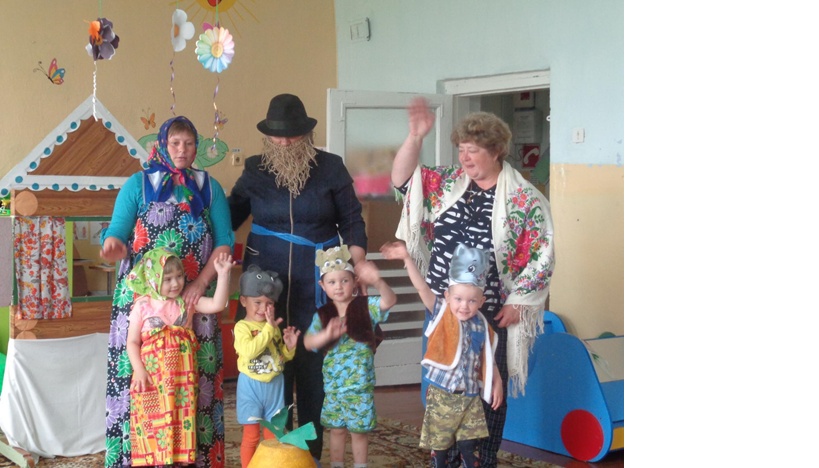 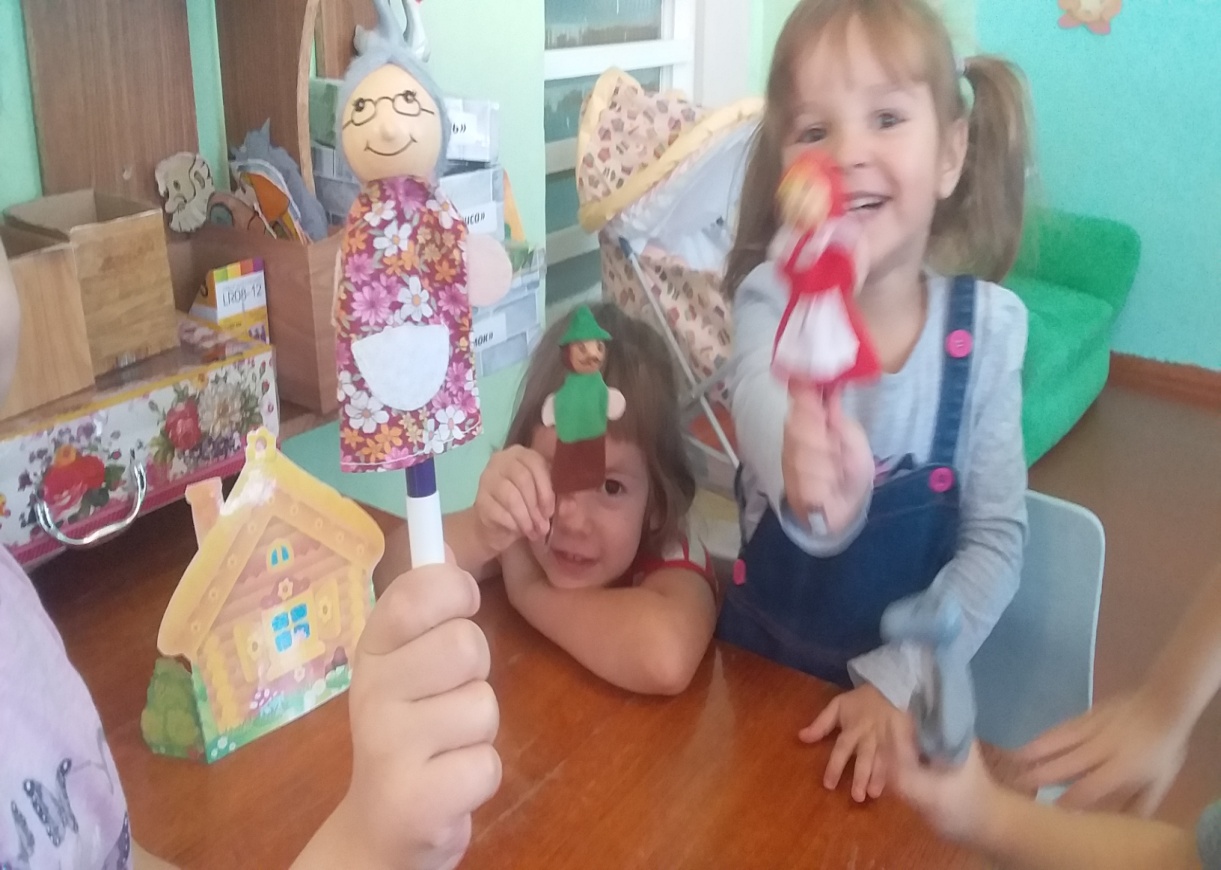 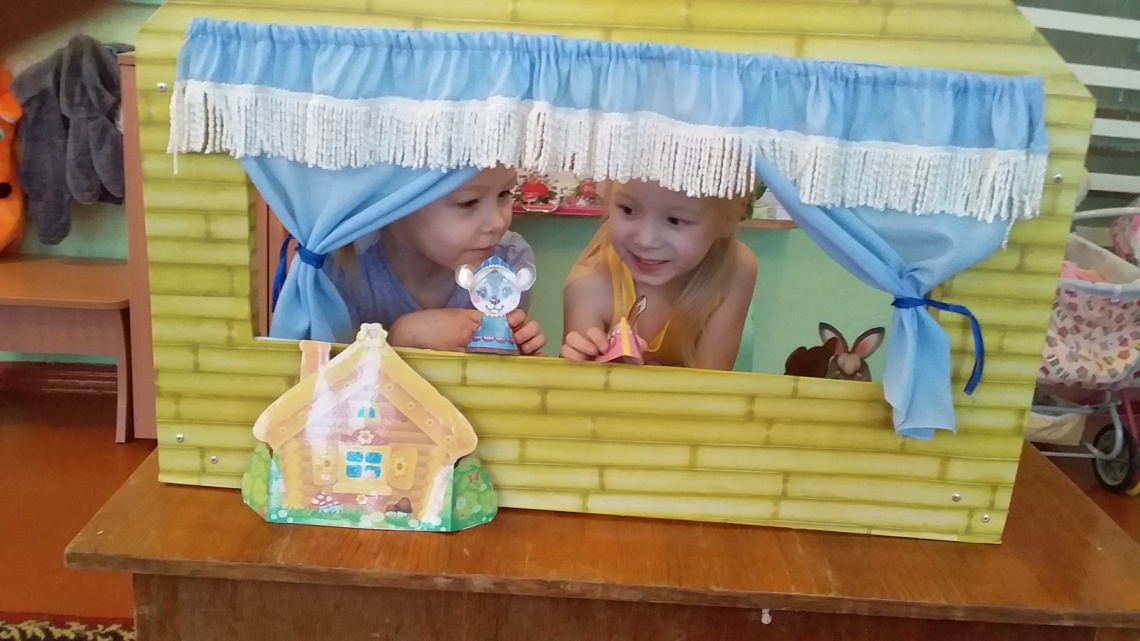 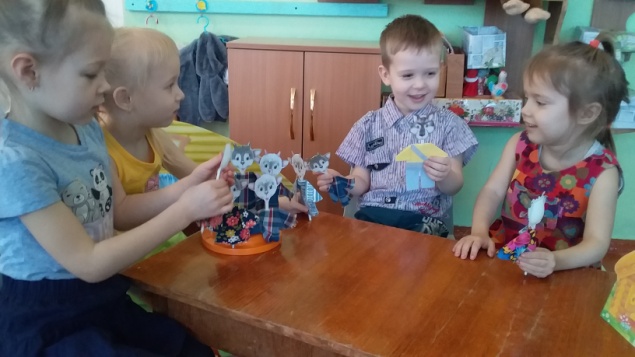 Организация театрализованной деятельности формируется поэтапно:

- Ознакомление детей с художественной            литературой 
- Проведение различных викторин по произведениям.
- Заочная экскурсия в театр с помощью слайдов  
- Подбор пособий для игры
- Ознакомление детей с ролевыми действиями
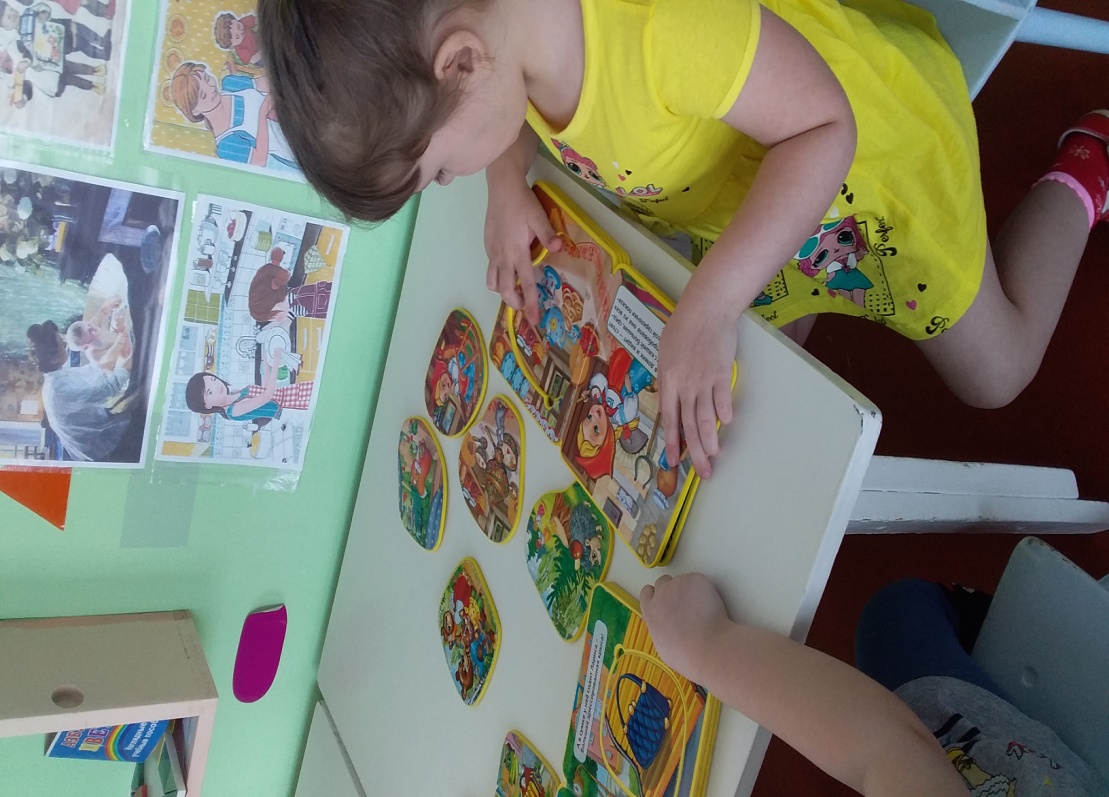 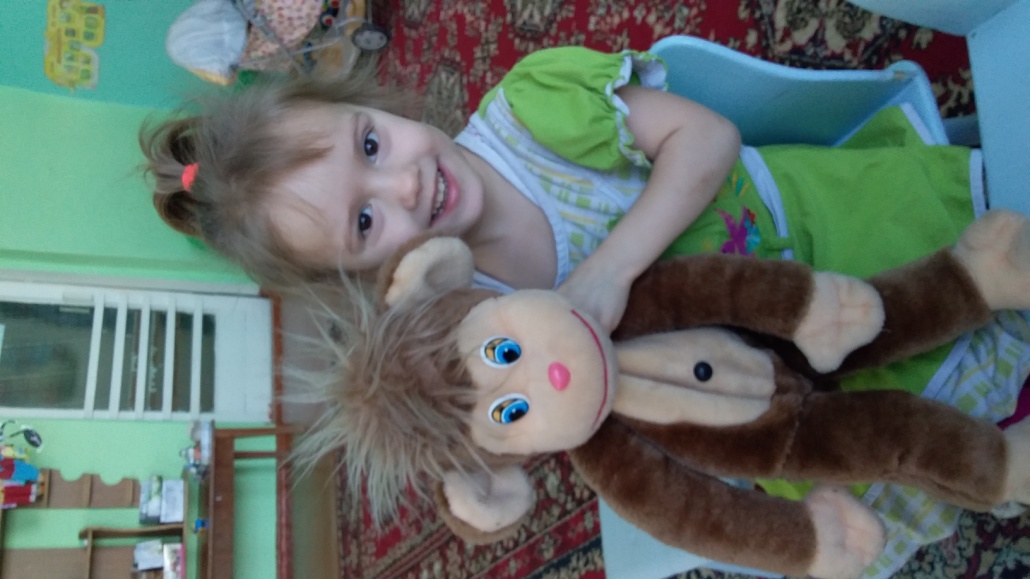 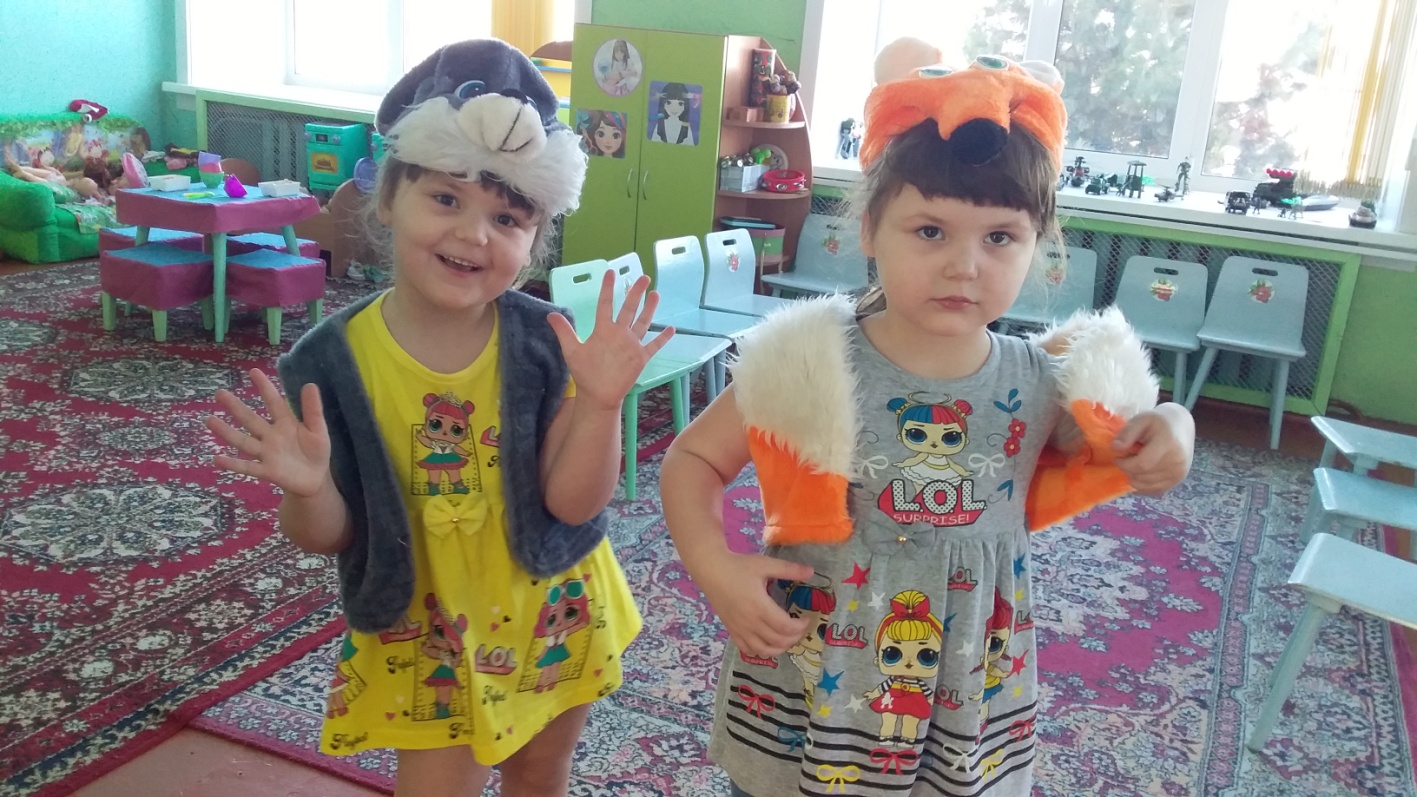 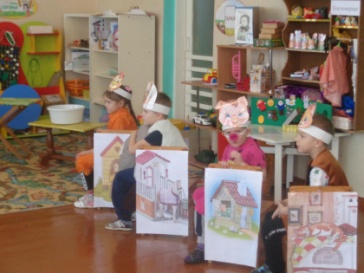 Для успешной работы в данной области необходим материал в виде:
- игр и упражнений на развитее коммуникативных навыков;
-упражнения на развитие речевых и мимических движений;
-упражнения на развитие координации слова с движением;
-творческие задания на развитие пантомимики;
-литературный материал для обыгрывания
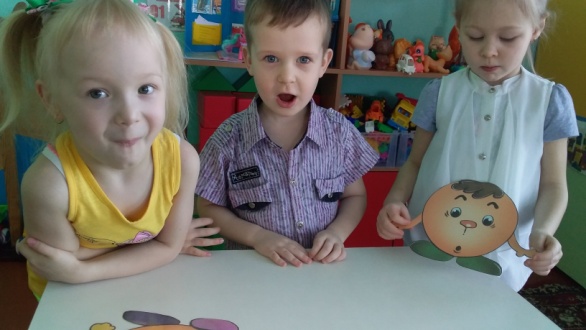 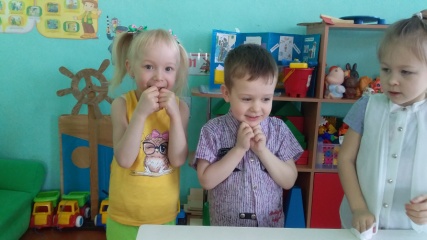 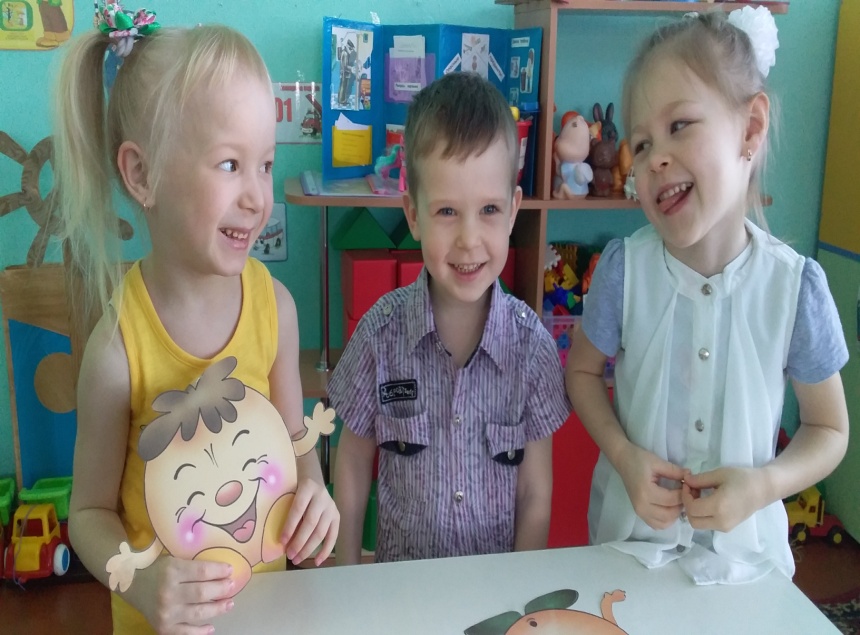 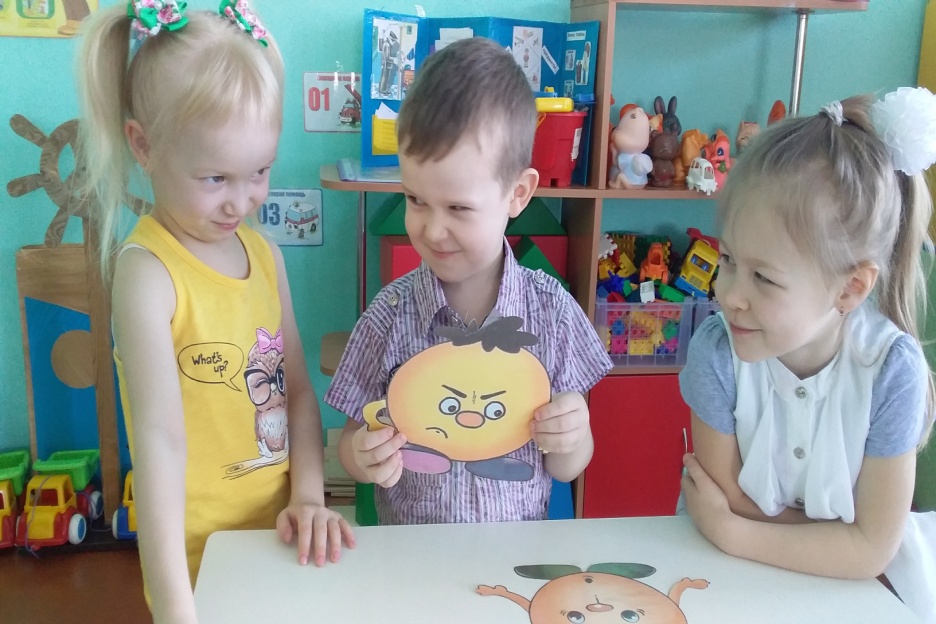 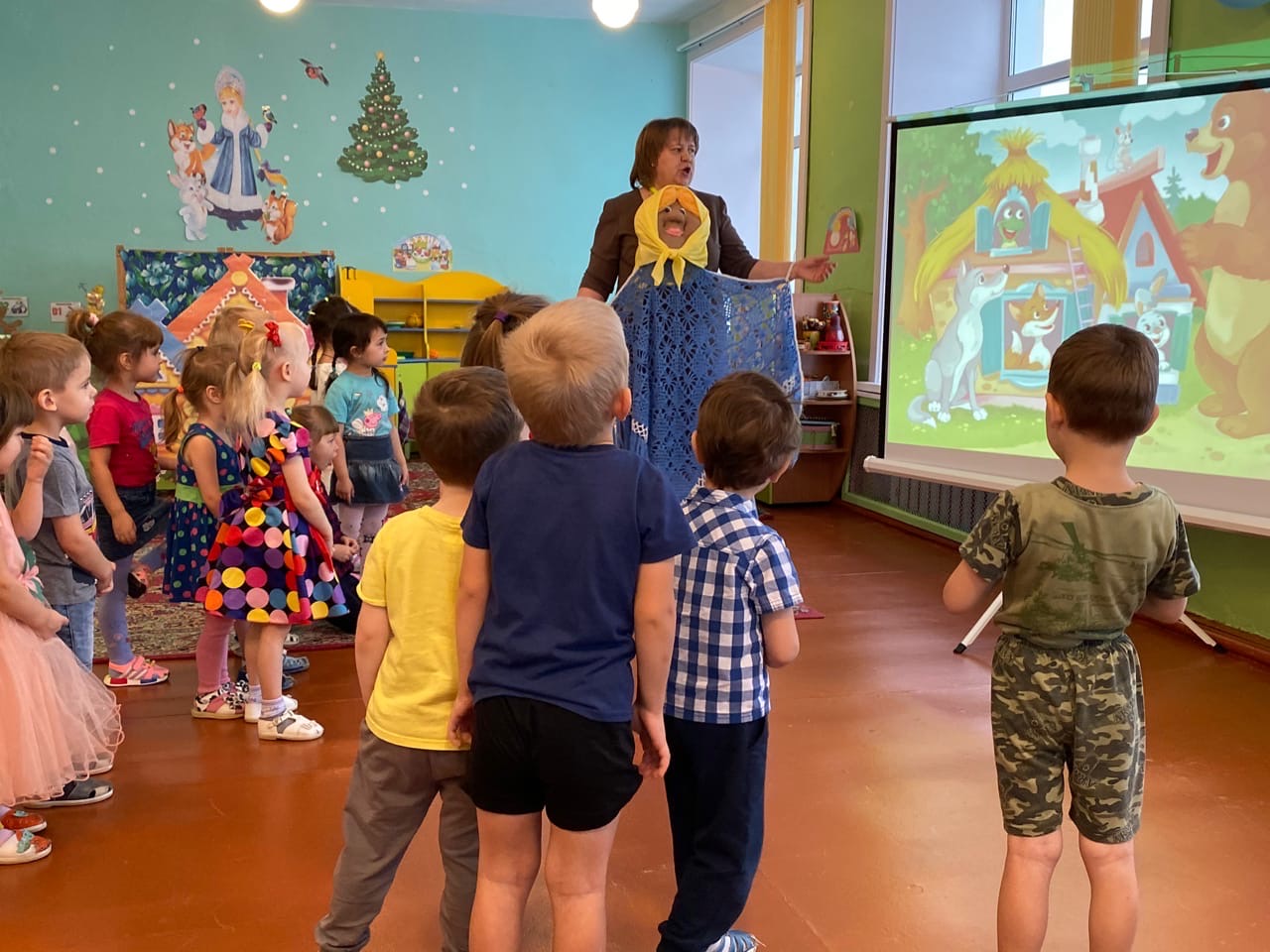 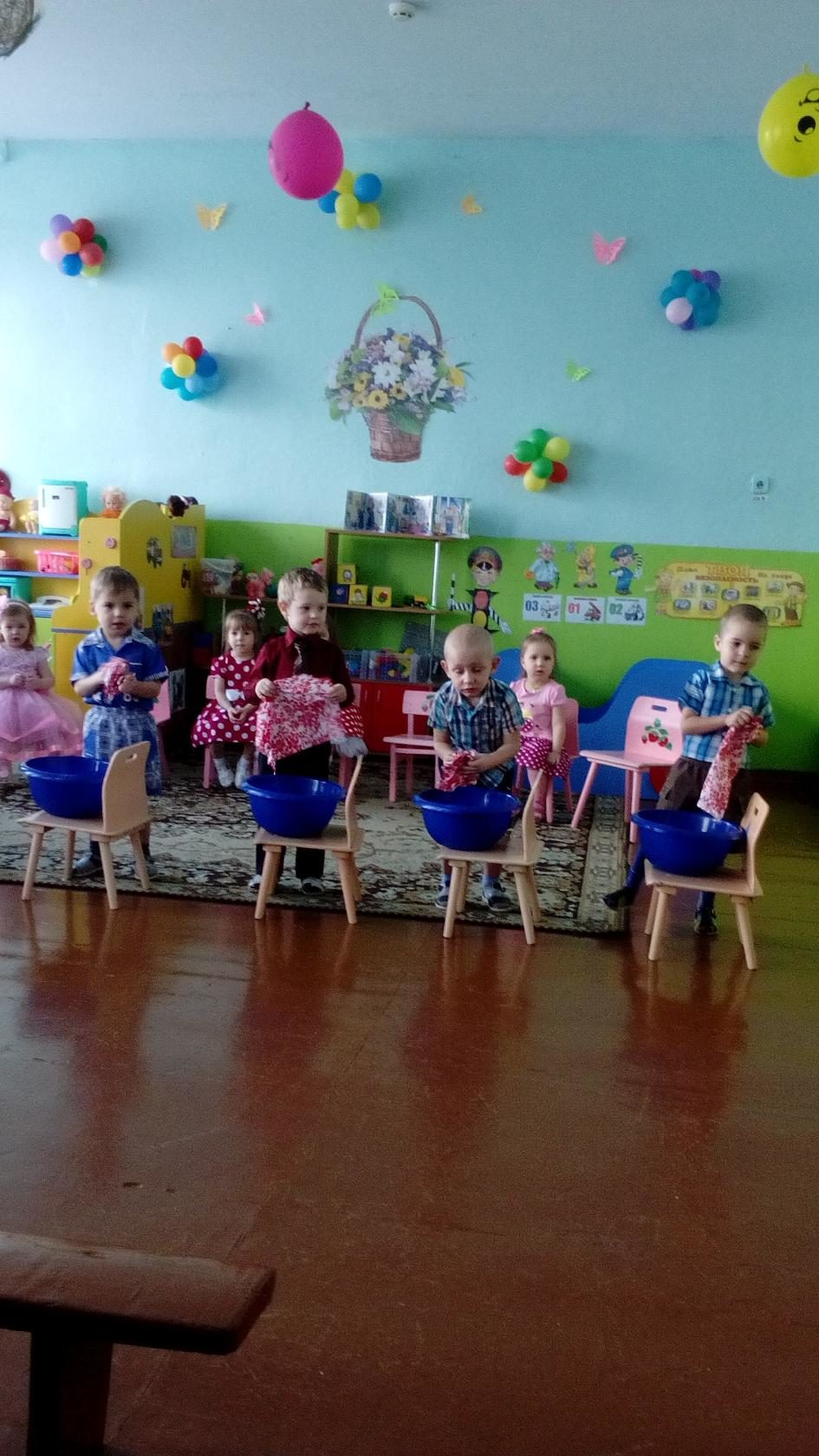 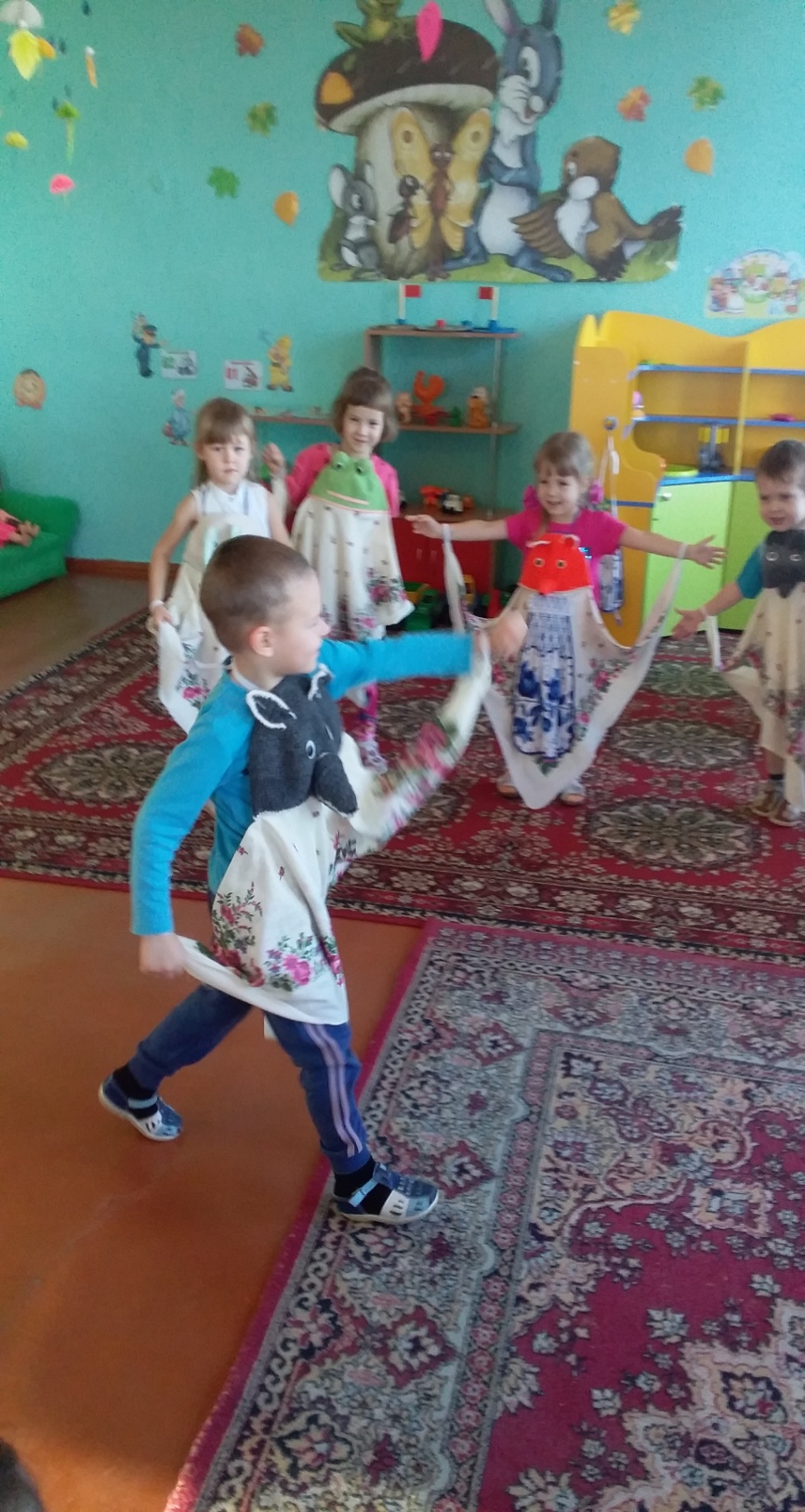 В ходе работы над выразительностью реплик персонажей, собственных высказываний незаметно для ребенка активизируется его словарь, звуковая культура речи совершенствуется, интонационный строй выравнивается
Форма взаимодействия с родителями:


анкетирование;
индивидуальные беседы;
наглядная информация: папка   «Театр для всех» с описанием истории театра, его видов;
выставки и фотовыставки;
совместная деятельность;
помощь в изготовлении костюмов и     декораций.
Виды театров
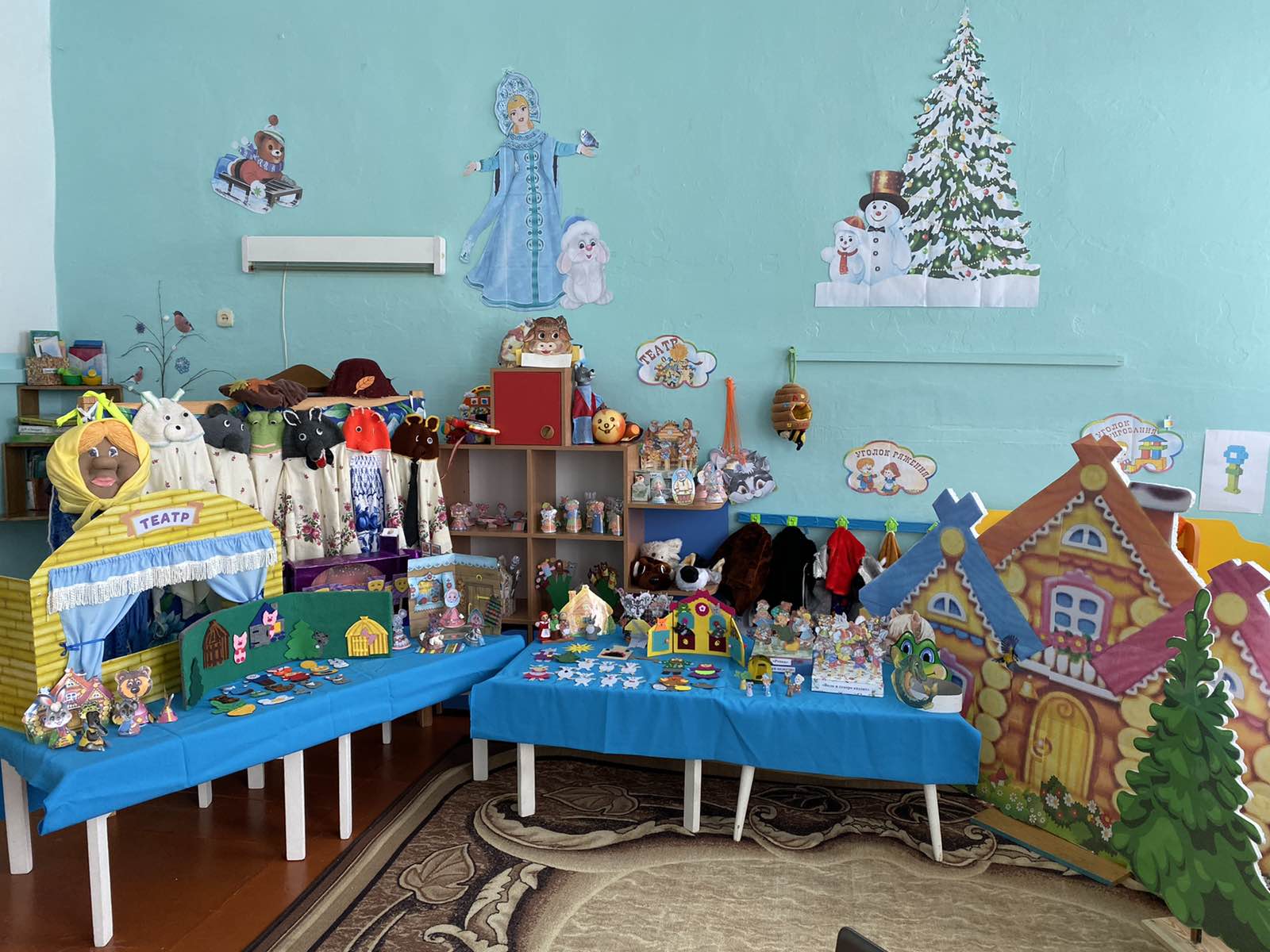